Спочатку було слово… а потім кодек
Свердлюк
Богдан
ТСД-21
Цікавлюсь / вивчаю інтернет телефонію та уніфікованими телекомунікаціями
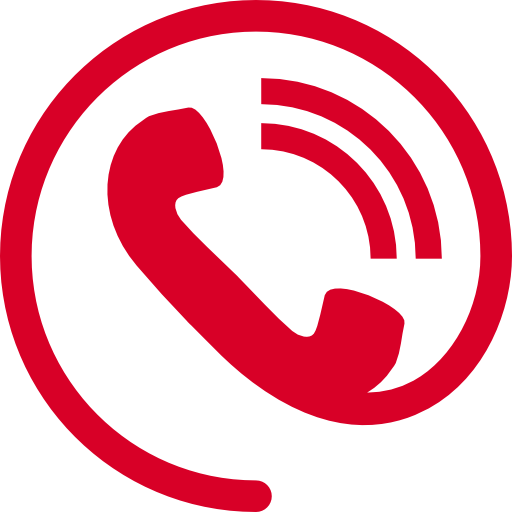 Трохи історії
Поява і поширення Інтернету практично відразу спричинило за собою прагнення користувачів спілкуватися один-на-один. Спершу з'явилася електронна пошта, потім на вершину технологій піднялася AOL, яка пізніше, в 1998 році викупила ICQ і забезпечила мир миттєвої передачею текстових повідомлень. Не вистачало голосового зв'язку.
Аналоговий звукvs цифровий
в аналоговому вигляді ми сприймаємо звук

при копіюванні та звукового потоку, оригінал нічим не відрізняється від копії.
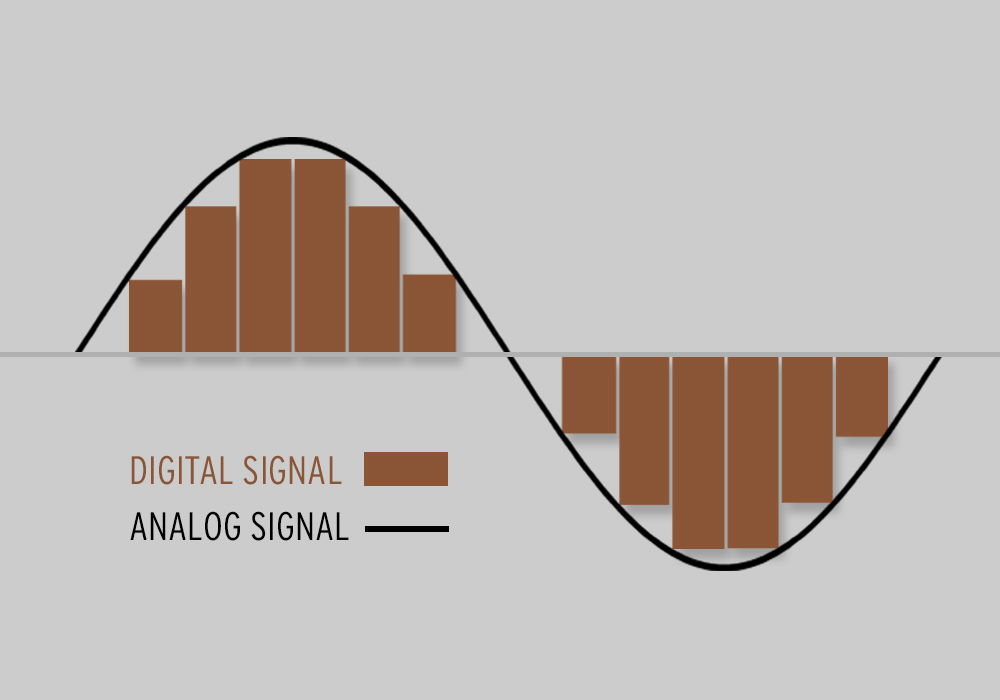 Аналоговий звукvs цифровий
Аналоговий сигнал - це непреривний у часі сигнал
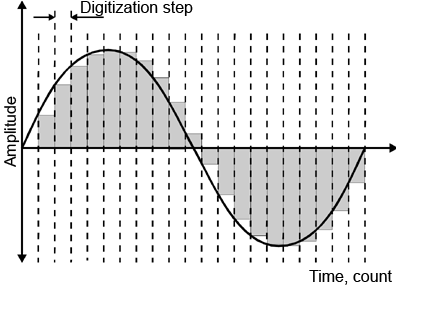 дескритизація по часу, та квантування по амплітуді.
Теорема Найквіста
для того, щоб точно відновити сигнал на стороні приймача, його частота має бути вдвоє більша заданої
Кодек
Усі кодеки також умовно можна розділити на два види: кодеки загального призначення (великі затримки, висока якість), та кодування мовлення (низька якість, маленькі затримки)
Дякую
Якісь
Запитання?